THE SOCIAL ECOLOGY OF    YOUTH VIOLENCE: Implications for Evidence-Based Community Crime Prevention  A presentation to the House Youth Violence Congressional Briefing
Dr. Peter Scharf
Dr. Stephen Phillippi
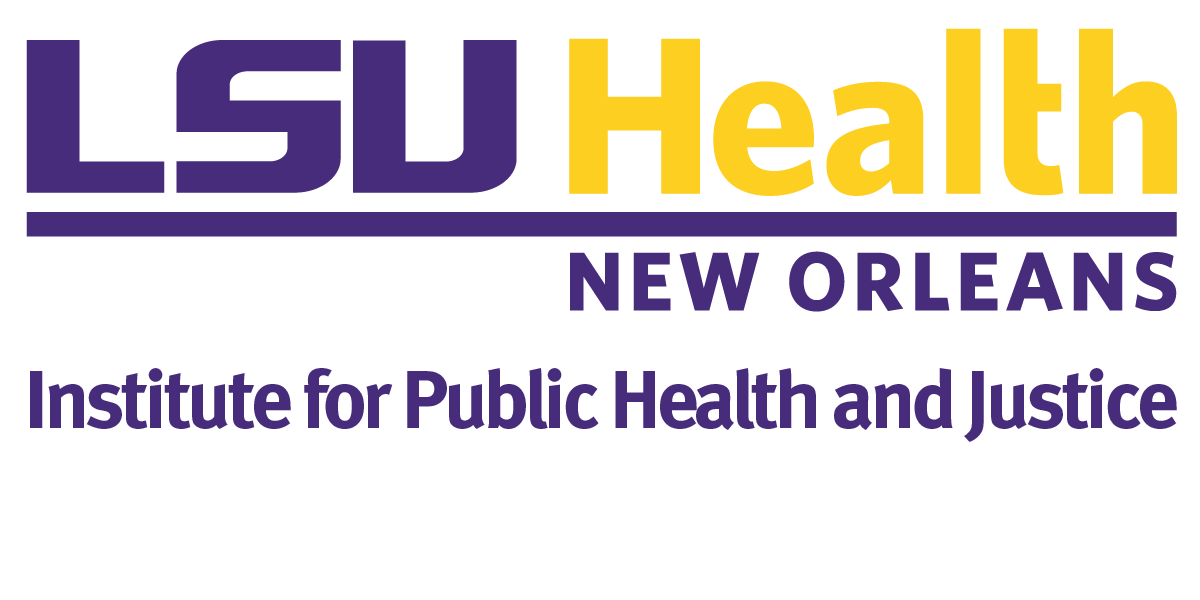 Understanding
Why
Crime
Fell
in
the
1990s:
Four
Factors
that
Explain
the
Limited Impact
Outdated and narrow policing strategies
Increasing prison populations
Non-evidenced based programs







Substantial Impact
Risk Cohort
Drug use patterns
Demographics
What Contributes To Youth Violence Rates?
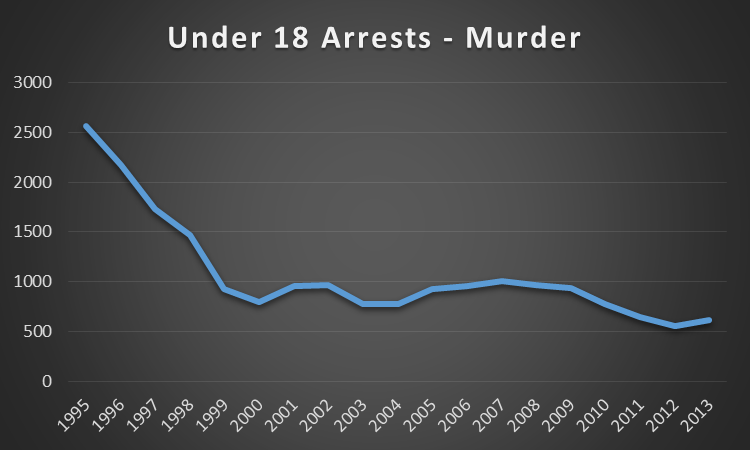 Six
Not
Decline
and
that
Do
St
[Speaker Notes: Are we better than the Barbershop guys from  Leavitt and Dubner: Freakanomics:]
Have reductions in youth violence stabilized?
How will decreases in federal funding for juvenile justice prevention programs affect future violence rates?
Given that youth violence is a geographically concentrated phenomenon, what solutions are effective and realistic?
Necessary Questions Concerning Youth Violence
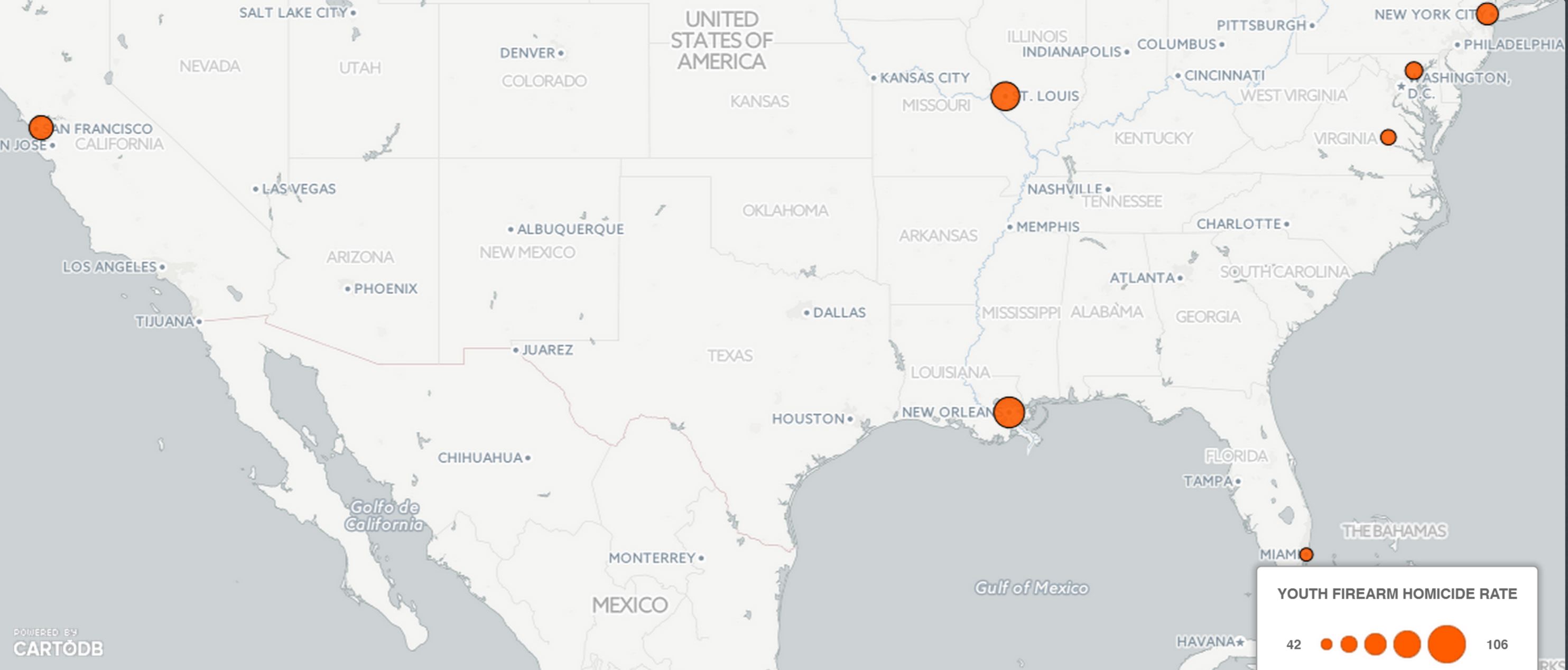 [Speaker Notes: Reductions in violence over the past twenty years may have reversed. Also, there has been public debate regarding]
New Orleans saw a 35% increase in murders between June 2014 and June 2015
Extreme racial and economic inequalities in criminal youth justice involvement
Disproportionate minority school expulsions, suspensions, and arrests
Youth Violence In New Orleans
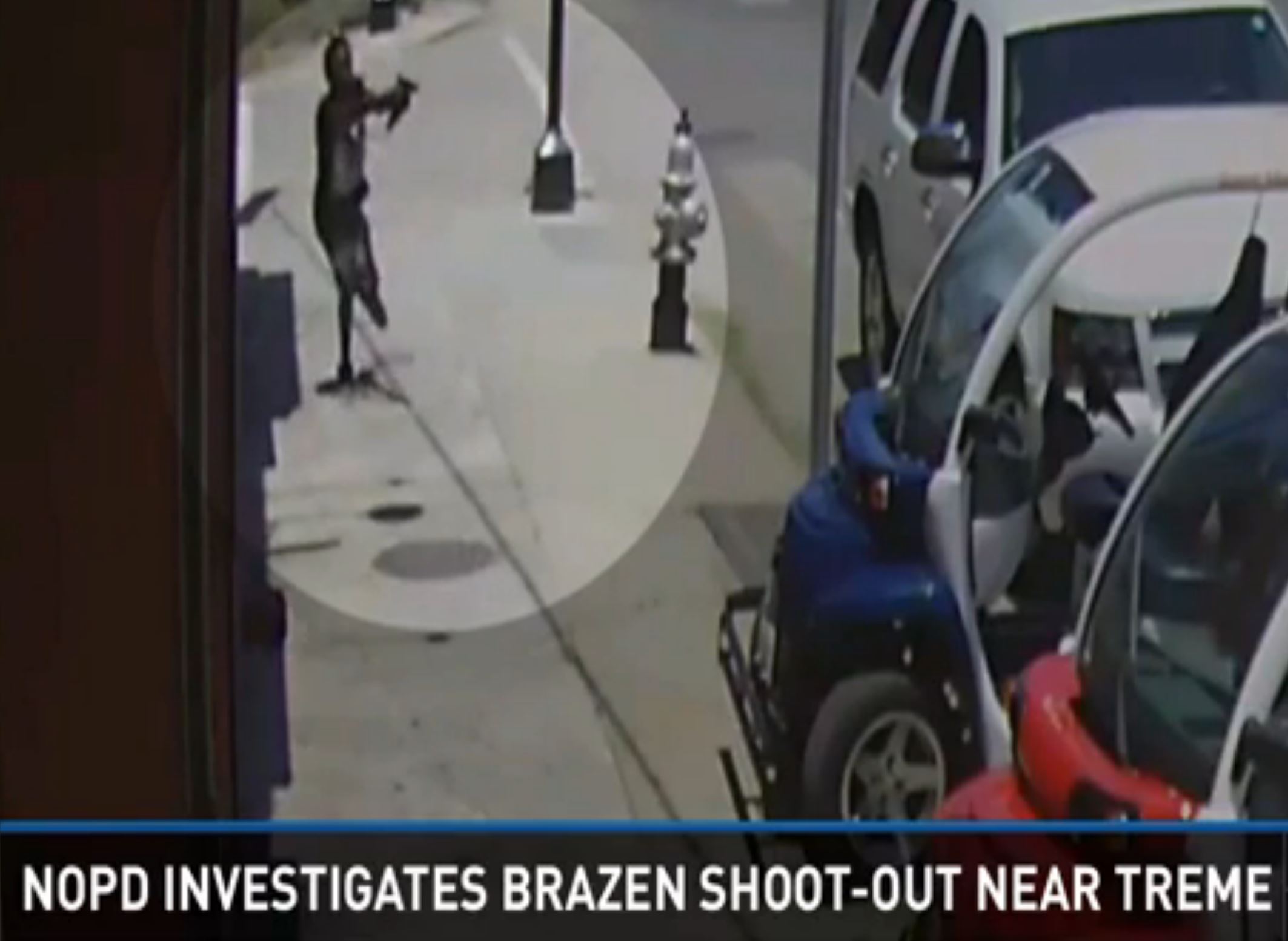 [Speaker Notes: City-wide murder rate approximately 10 times the national average
Lack of diversion from formal justice processing for minority youth]
Social Ecological and Public Health Perspectives 

Lifecycle Trauma

Community Concentrated Disadvantage
Innovative Frameworks
[Speaker Notes: Why these frameworks matter?]
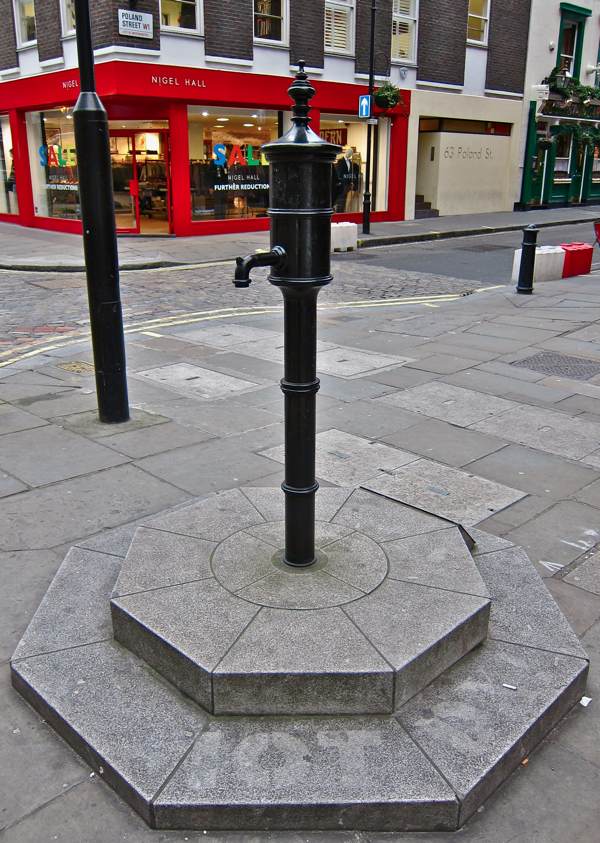 Snow pump image
Focus on systems contributing to youth violence

Consideration of      bio-social drivers in youth crimes

System rather than program solutions
Social Ecological and Public Health Perspectives
Multiplying effect of trauma from birth to adolescence

Fetal neglect, child abuse, school expulsion, gang involvement, and contact with juvenile justice system

Empirical links to youth violence
Lifecycle Trauma
National youth violence is concentrated in destabilized communities

Drug trade as a byproduct of destabilized communities

Social efficacy strategies to influence neighborhood stabilization
Community Concentrated Disadvantage
Deploy and assess innovative public health intervention models
Target neighborhoods with community-level social efficacy programs
Diagnose local needs “bottom-up”, select evidence-based programs to match, and combine with “top-down” support of innovation and implementation
Evaluate innovations for community impact, and control for spillover effects 
Support progress with valid cost-benefit analysis
Implications For Community Youth Violence And The Youth Promise Act